Full Range Speaker
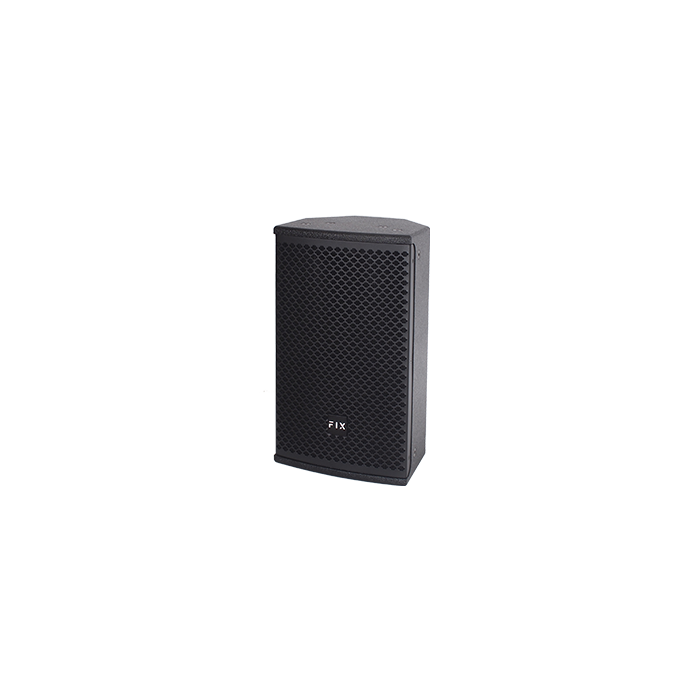 SH8
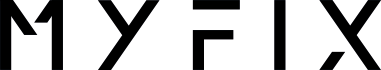 Professional Full Range Speaker System
FEATURE
AES 250W 최대 1000W의 작지만 강력한 출력을 제공하며 원음 재생력이 탁월한 스피커
8″ 사이즈로 중소형 공간에서 BGM, Speech를 위한 다목적 스피커로 공연장, 예배당, 카페테리아, 강연장에서 다목적으로 사용
90°x50°의 Coverage로 효율적인 Delay, Side fill용도의 서브 스피커로 사용하기에 적합
자작나무 엔클로져는 특수 페인트 코팅되어 견고하고 내구성이 강하게 설계됨
SPECIFICATION
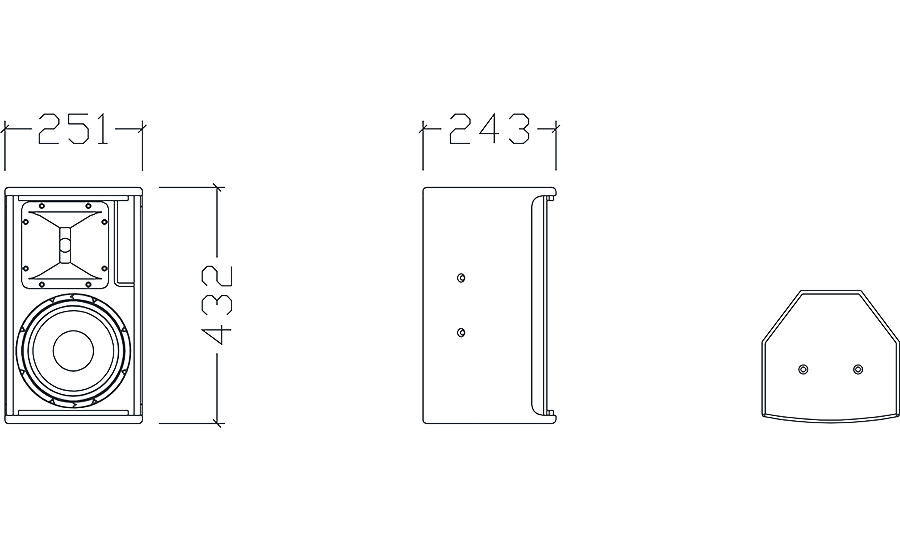 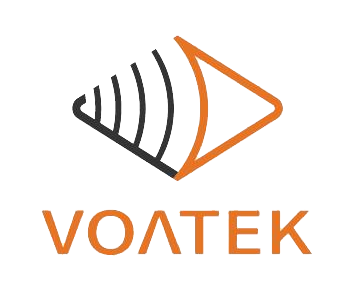 경기도 성남시 분당구 판교로 723(분당테크노파크) B동 604-2호  
TEL  : 031-709-1061 / FAX : 031-709-1062